«Дистанционное обучение рисованию»
Шелестова Наталья Игоревна,
 педагог дополнительного образования
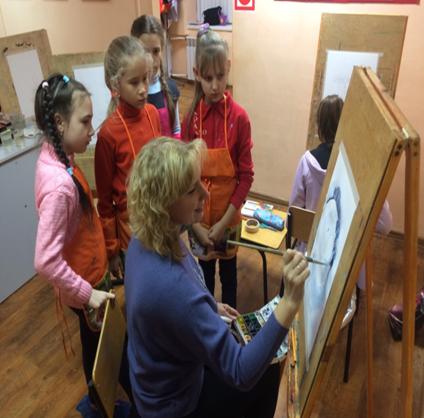 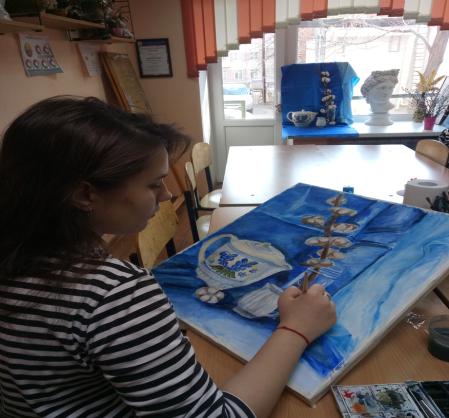 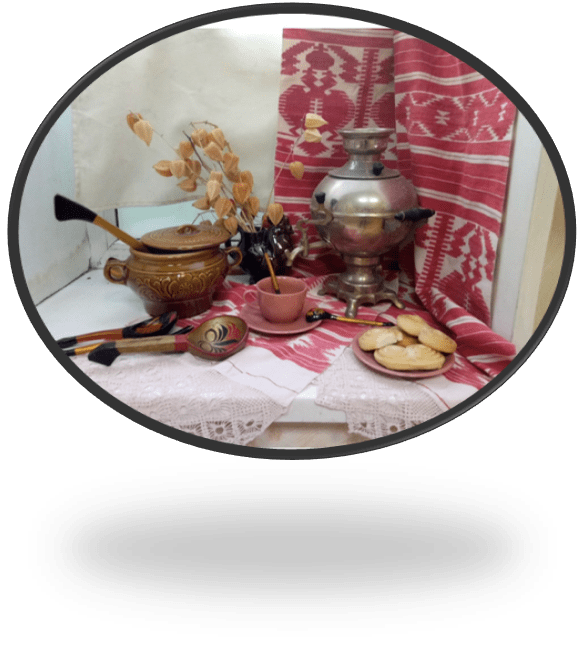 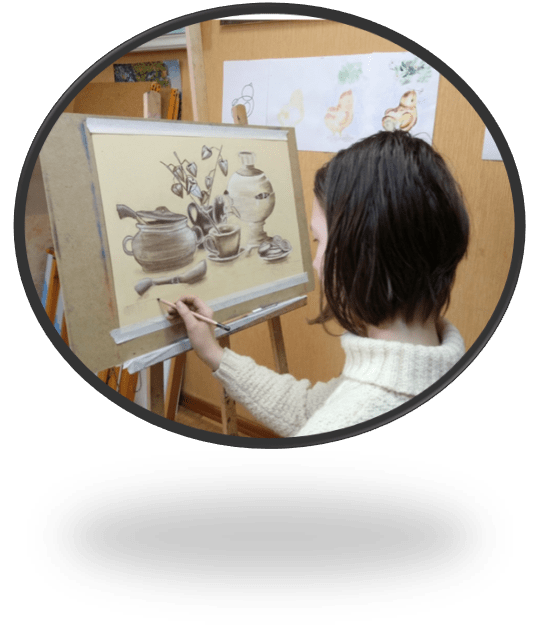 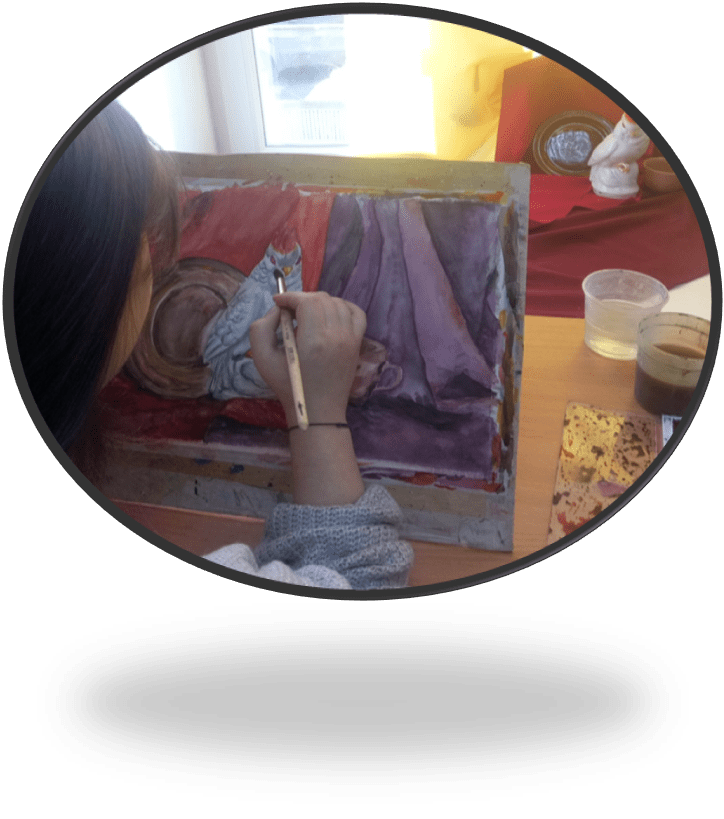 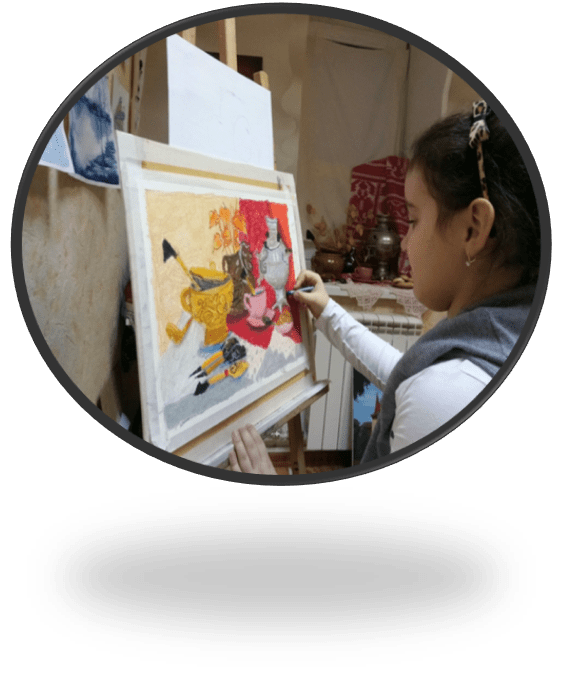 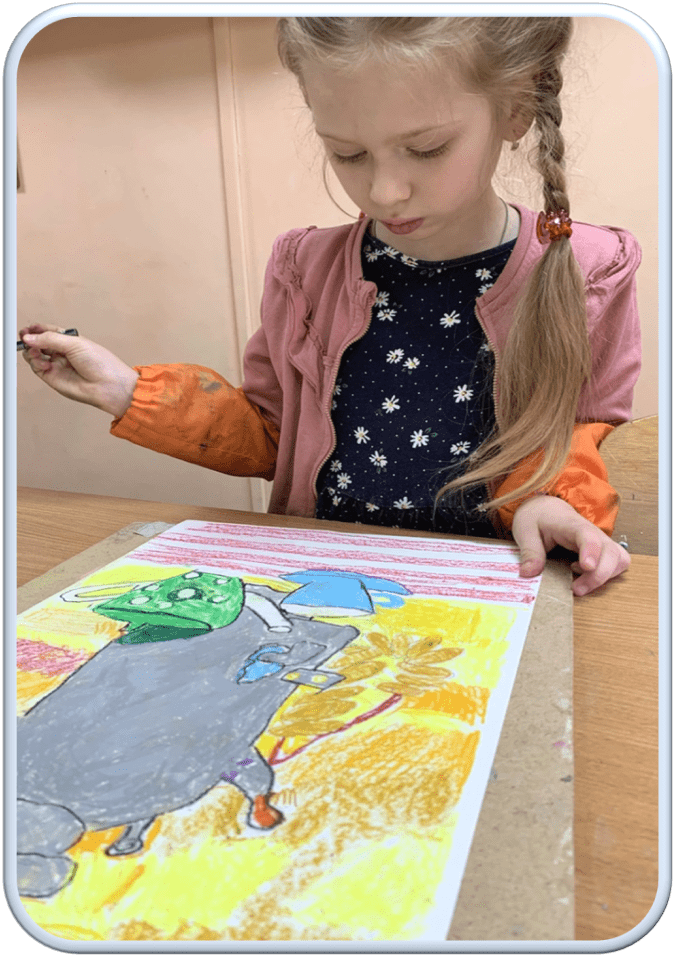 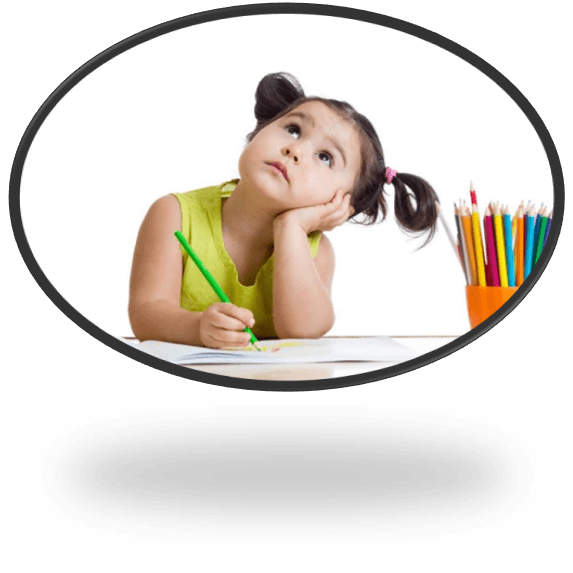 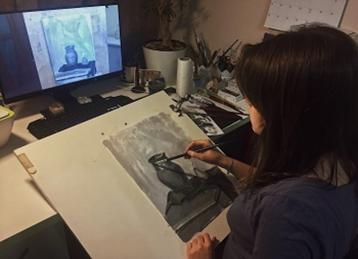 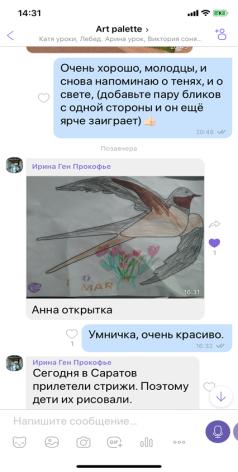 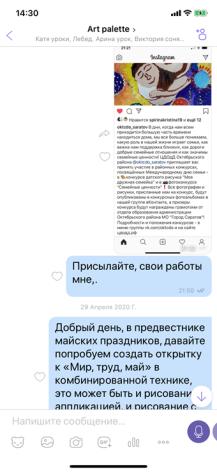 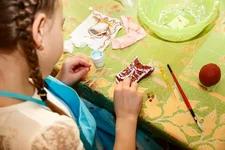 Для выяснения проблем, возникающих при дистанционном обучении, составлены анкеты:
для родителей
1.Удовлетворены ли вы качеством дистанционного обучения?  а) да    б)нет    в) не знаю
2.Какие сложности вы бы хотели отметить при дистанционном обучении? а) отсутствие непосредственного общения с педагогом; б) отсутствие общения с коллективом; в) недостаточное владение компьютерными технологиями; г) трудности в распределении времени (на учебу, на отдых); д) нет никаких трудностей; е) другое 
3. Всегда ли удается связаться с педагогом и получить от него ответ?      а )да           б)нет                             в)другое
4.Помогаете ли вы ребенку при дистанционном обучении?  а)да         б)  нет           в) иногда
5. Думаете ли вы, что ребенок научился новым навыкам работы с информационными технологиями?    а) да      б) нет  если ответ «да», то коротко опишите 
6.Заметили ли вы, у ребенка повышения уровня самоорганизации, самодисциплины?   а) да     б) нет     если ответ «да», в чем оно проявляется 
Ваши предложения для улучшения качества дистанционного обучения?
Для учащихся
1. Легко ли вам обучаться дистанционно?   а) да      б) нет
2. Как вы можете оценить свои успехи в обучении при помощи дистанционных технологий? а) высоко;    б) удовлетворительно;    в) низко;
3. Всегда ли удается связаться с педагогом и получить от него ответ? а) да   б) нет   в) иногда
4.Помогают ли вам родители при дистанционном обучении? а) да   б) нет   в) иногда
5. Какие трудности есть в дистанционном обучении? (Можно отметить несколько  вариантов) ) а) отсутствие непосредственного общения с педагогом, б) отсутствие общения с учащимися группы, в) недостаточное владение компьютерными технологиями, г) трудности в распределении времени (на учебу, на отдых), д) нет никаких трудностей,
8. Хотели бы вы продолжать обучение с помощью дистанционных технологий? а) да; б) нет.







_______________________________________________________
Результаты анкетирования
В анкетировании приняли участие:
 - учащихся – 46  
- родителей - 43
По итогам анкетирования было установлено:
- положительно оценили процесс дистанционного обучения 31% от общего числа респондентов,
 - негативно отнеслись к такой форме обучения - 69 %
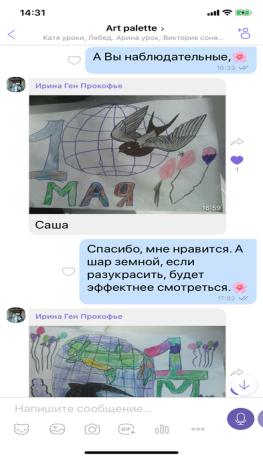 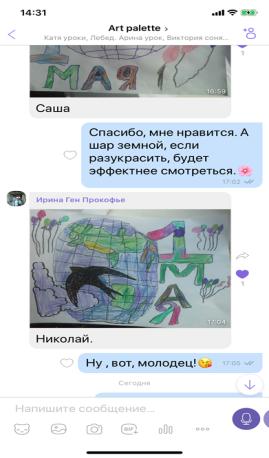 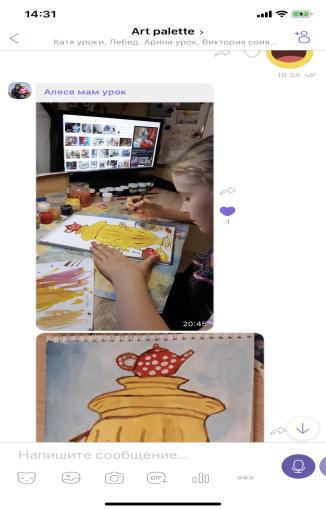 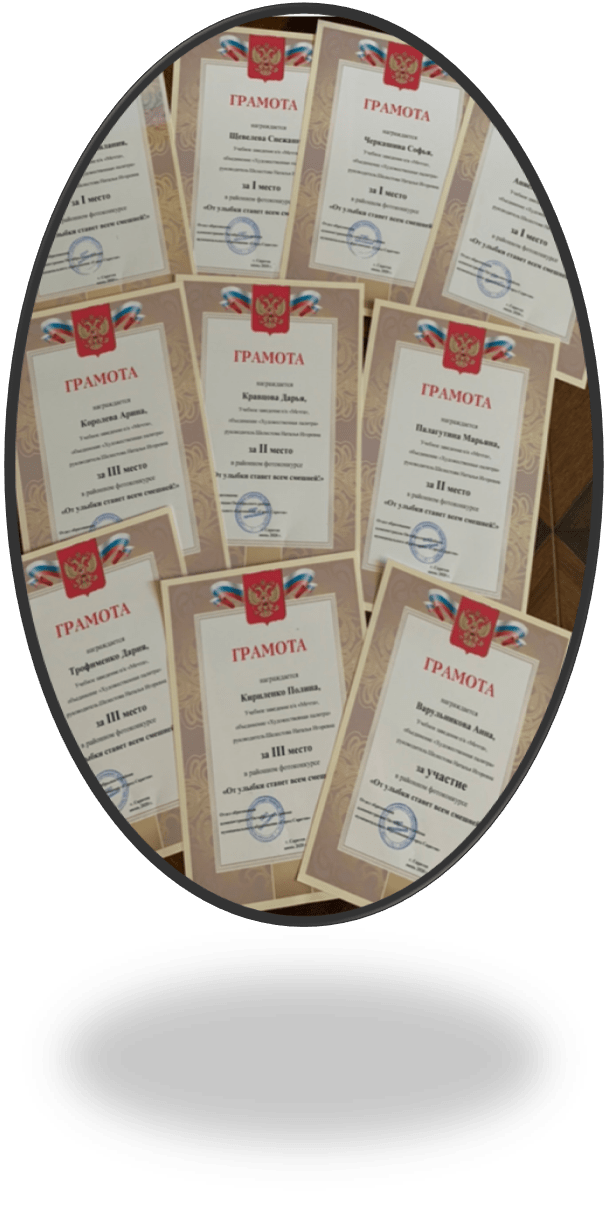